ЗРОСТАННЯ РОЛІ СУБ'ЄКТІВ МІКРО- ТА МАЛОГО ПІДПРИЄМНИЦТВА У РОЗВИТКУ БІЗНЕСУ
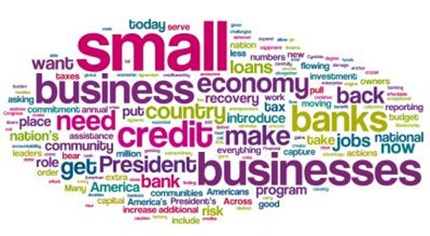 Виконав:
студент 2-го курсу,
спец. 6504, ЕЕП-203
Семенюк А.М.
Науковий керівник:
Швиданенко Г.О.
кандидат економічних наук, професор
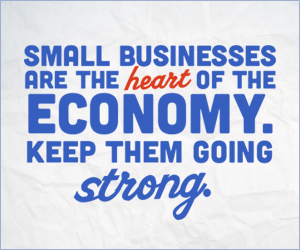 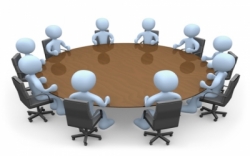 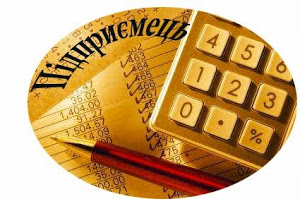 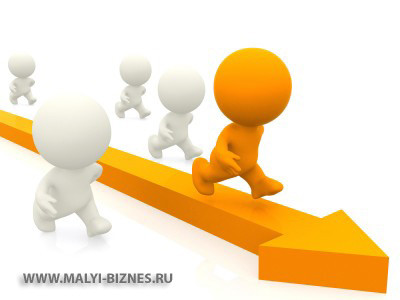 Одним із перспективних напрямів створення конкурентного ринкового середовища є розвиток мікро- та малого підприємництва.
Світова практика переконливо свідчить, що навіть в країнах з розвиненою ринковою економікою малий бізнес впливає істотний чином на розвиток народного господарства (бізнесу). Тому що:
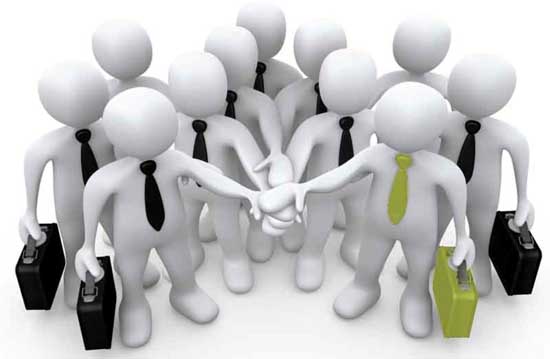 Забезпечує необхідну мобільність в умовах ринку, створює глибоку спеціалізацію і кооперацію.
Здатний не тільки швидко заповнювати ніші, що утворюються в споживчій сфері, але і порівняно швидко окупатися.
Створювати атмосферу конкуренції.
Створює те середовище і дух підприємництва, без яких ринкова економіка неможлива
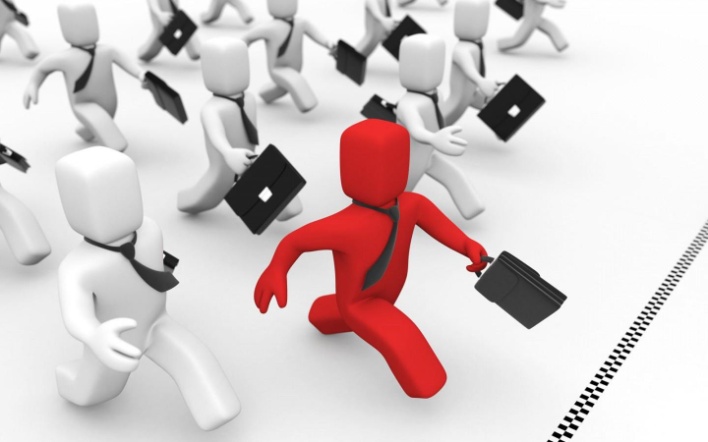 Суб’єкти малого підприємництва мають як переваги так і недоліки
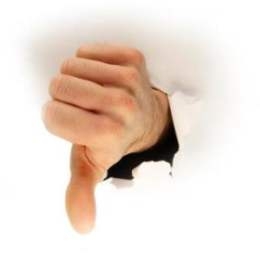 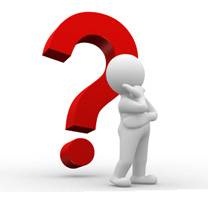 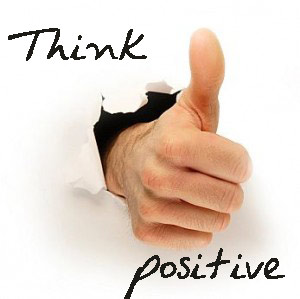 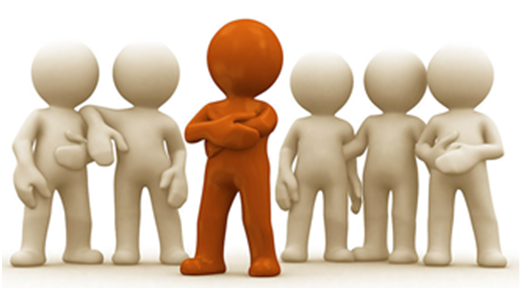 Переваги:
Низькі витрати на управління (поєднання і заміщення професій, що сприяє найбільш раціональному використанню робочого часу)
Мале підприємництво сприяє розвитку науки і технічного прогресу
Не потребують великого стартового капіталу
Висока оборотність ресурсів
Швидко реагує на потреби споживача
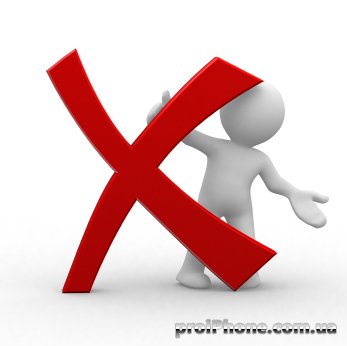 Недоліки:
Малі підприємницькі структури є досить нестійкими
Великий комерційний ризик пов'язаний із залученням особистих коштів
 Малий бізнес сильно залежить від економічних коливань
 Слабка сприйнятливість до найновіших досягнень НТП
Обмеженість фінансових ресурсів
 Функціонування малих підприємств значною мірою залежить від рівня інфляції
Низька продуктивність праці і прихована інтенсифікація
Зростання ролі суб’єктів мікро- та малого підприємства є умовою вирішенням багатьох проблем, таких як:
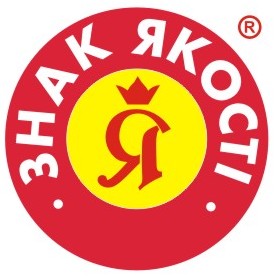 1. Підвищення якості товарів, робіт, послуг (прагнучи до задоволення запитів споживачів, малий бізнес сприяє підвищенню якості товарів, робіт, послуг і культури обслуговування).
2. Наближення виробництва товарів і послуг до конкретних споживачів.
3.  Сприяння перебудови економіки (малий бізнес додає економіці гнучкість, мобільність).
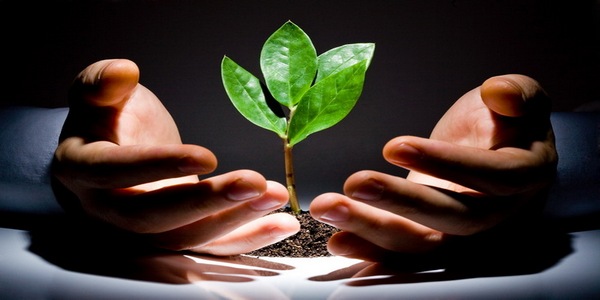 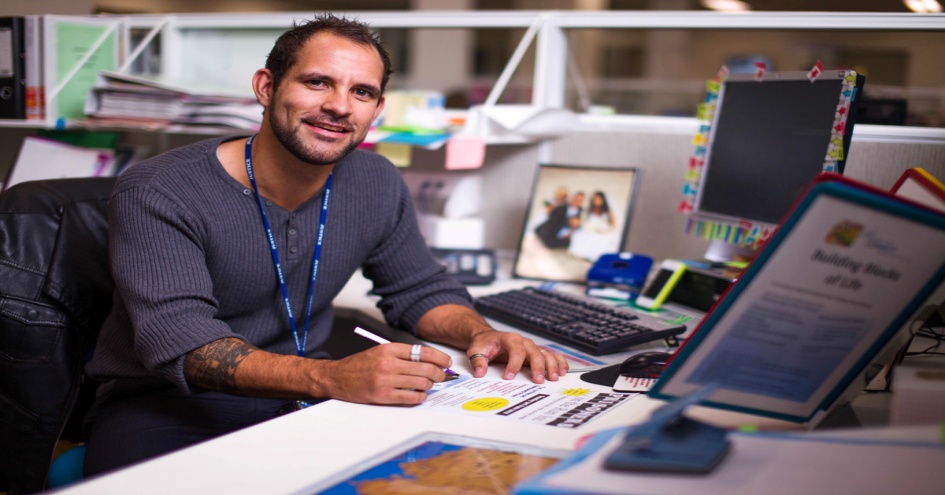 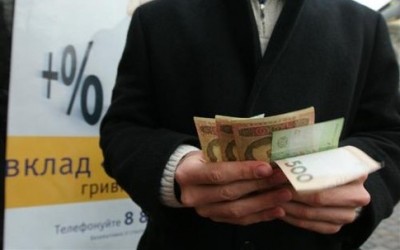 4. Залучення особистих коштів населення на розвиток виробництва (партнери в малих підприємствах вкладають свої капітали в справу з більшою зацікавленістю, ніж у великих).
5. Створення додаткових робочих місць, скорочення рівня безробіття;
6. Формування соціального шару власників, підприємців.
7. Освоєння і використання місцевих джерел сировини і відходів великих виробництв
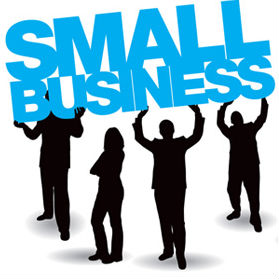 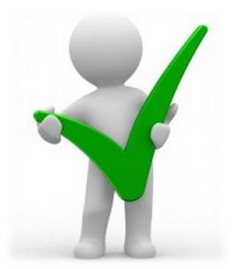 Висновки:

 Роль та функції мікро- та малого підприємництва полягають не тільки в тому, що вони є одним із найважливіших дійових факторів економічного розвитку суспільства, яке спирається на ринкові методи господарювання. Їхньою важливою функцією є сприяння соціально-політичній стабільності суспільства, тобто вони відкривають простір вільному вибору шляхів і методів роботи на користь суспільства та забезпечення власного добробуту.